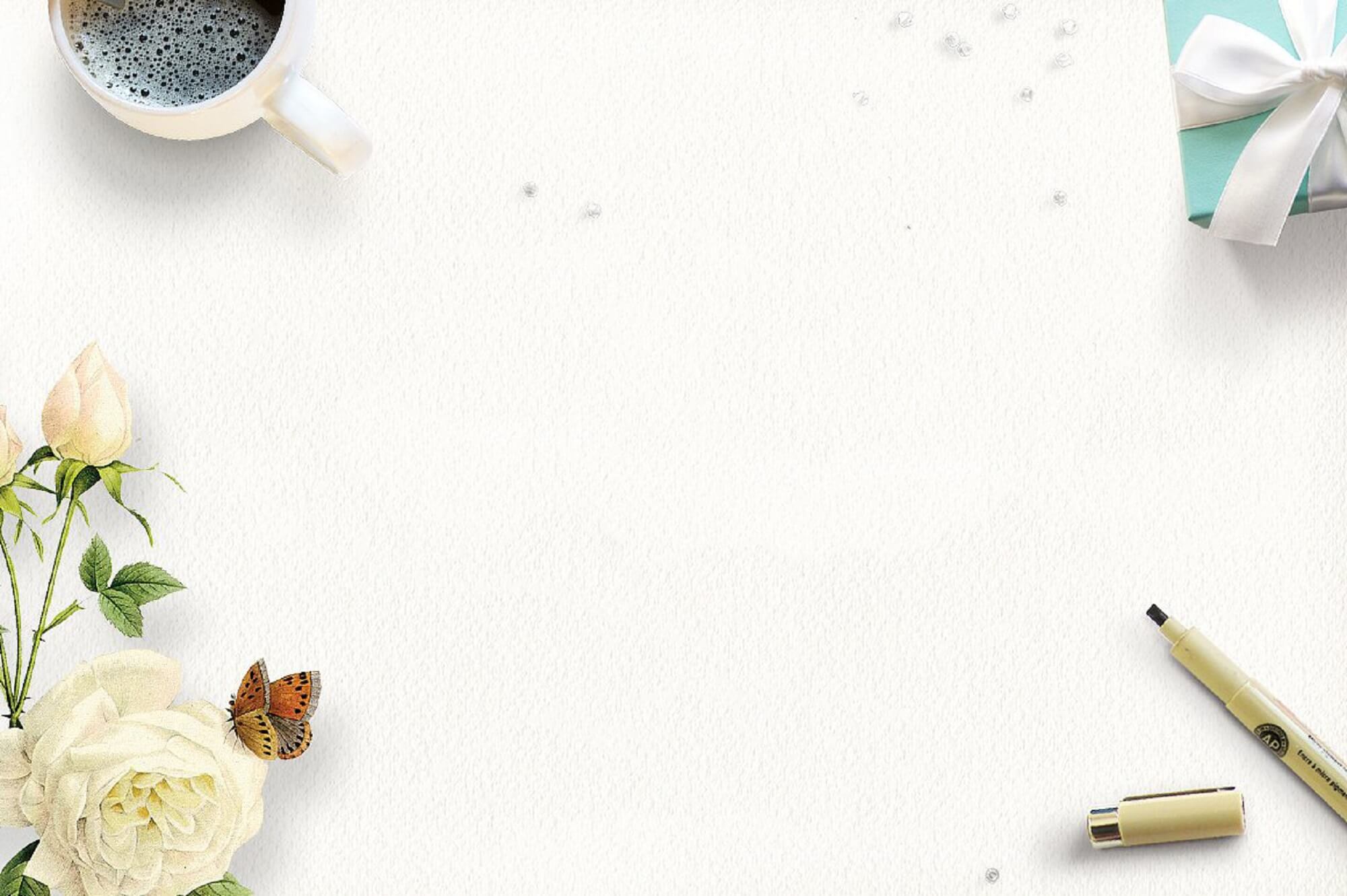 ỦY BAN NHÂN DÂN QUẬN LONG BIÊN
TRƯỜNG MẦM NON TUỔI HOA
******
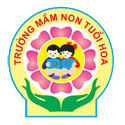 LÀM QUEN VĂN HỌC
Đề tài: Thơ “ Ngôi nhà”
Lớp : Mẫu giáo bé C2
Giáo viên thực hiện: Nguyễn Thị Thanh
Năm học: 2021- 2022
Hát bài hát “ Nhà của tôi”
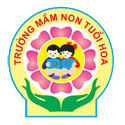 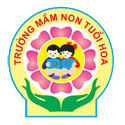 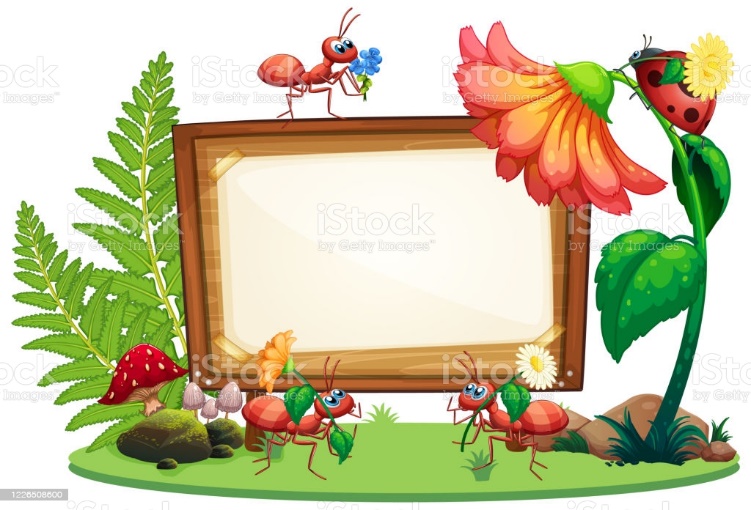 Bài thơ: Ngôi nhà
Tác giả: Tô Hà
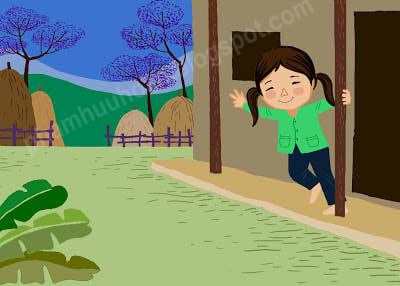 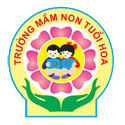 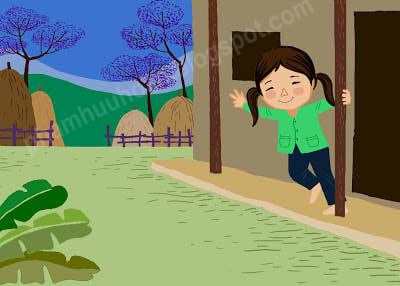 Em yêu nhà em
Hàng xoan trước ngõ
Hoa xao xuyến nở
Như mây từng chùm .
Em yêu nhà em
Hàng xoan trước ngõ
Hoa xao xuyến nở
Như mây từng chùm .
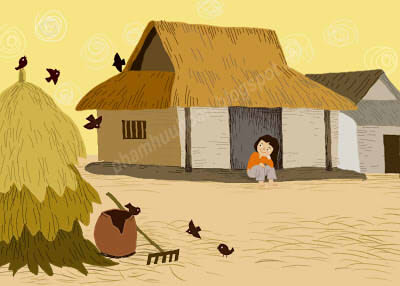 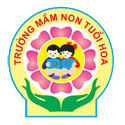 Em yêu tiếng chim
Đầu hồi lảnh lót
Mái vàng thơm phức
Rạ đầy sân phơi.
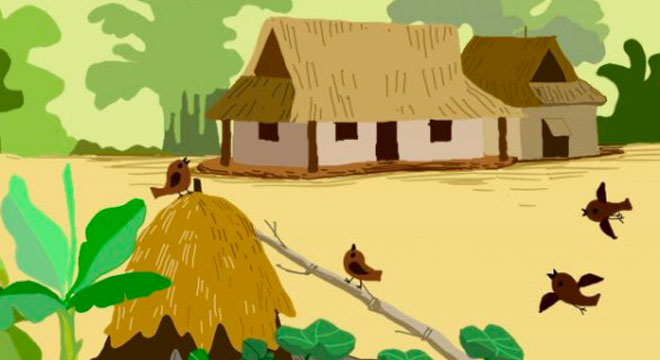 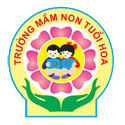 Em yêu ngôi nhà
Gỗ, tre mộc mạc
Như yêu đất nước
Bốn mùa chim ca.
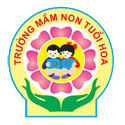 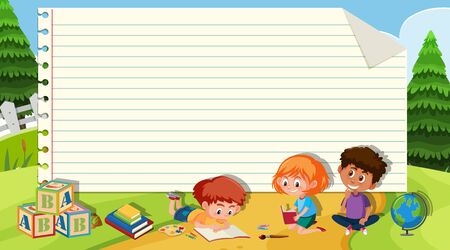 Đàm thoại nội dung bài thơ
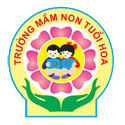 *Cô vừa đọc cho chúng mình nghe 
bài thơ gì? Do ai sáng tác?
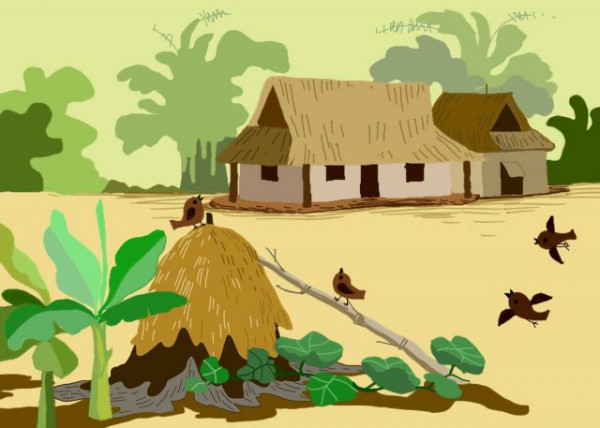 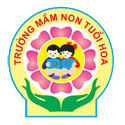 BÀI THƠ: NGÔI NHÀ
Tác giả: Tô Hà
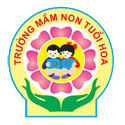 Bài thơ nói về điều gì?
Bài thơ nói về tình yêu của bạn
nhỏ dành cho ngôi nhà của mình
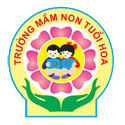 Trước ngõ nhà bạn nhỏ có cây 
hoa gì?
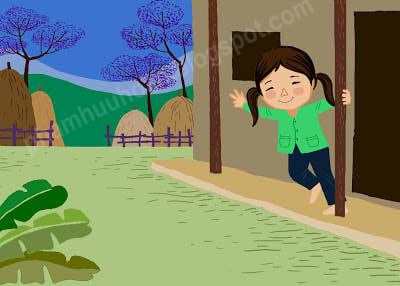 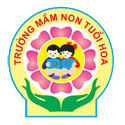 Em yêu nhà em
Hàng xoan trước ngõ
Hoa xao xuyến nở
Như mây từng chùm .
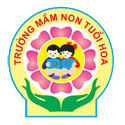 Bạn nhỏ yêu tiếng gì 
lảnh lót đầu hồi?
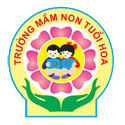 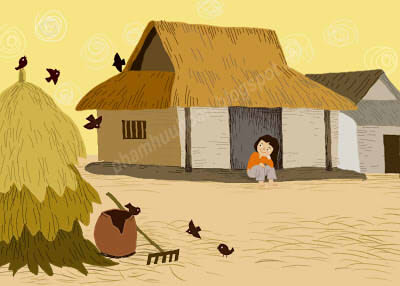 Em yêu tiếng chim
Đầu hồi lảnh lót
Mái vàng thơm phức
Rạ đầy sân phơi.
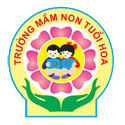 Ngôi nhà của bạn nhỏ được 
làm bằng gì?
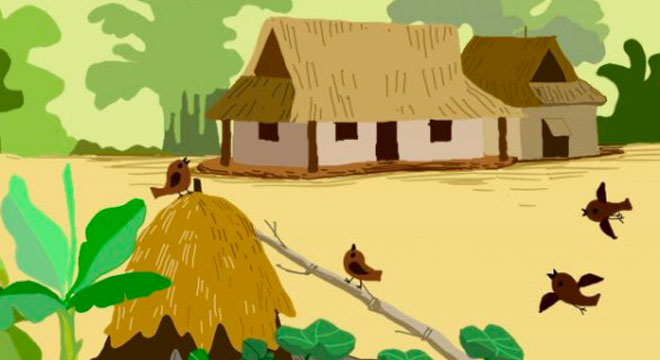 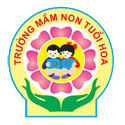 Em yêu ngôi nhà
Gỗ, tre mộc mạc
Như yêu đất nước
Bốn mùa chim ca.
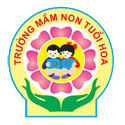 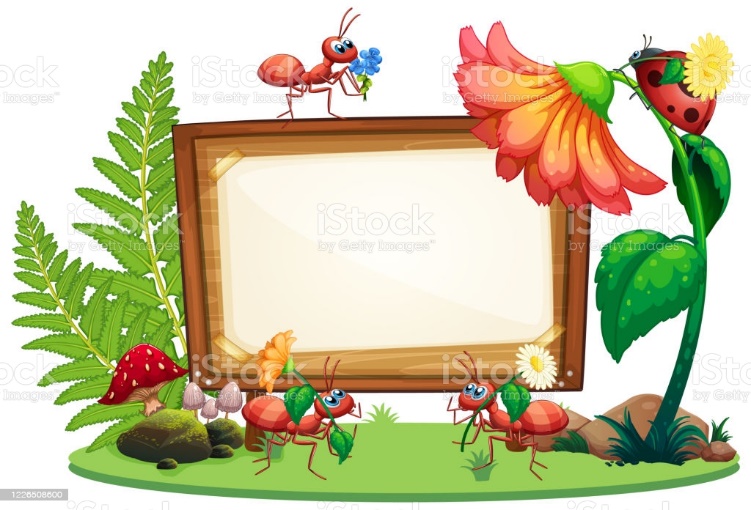 Bài thơ: Ngôi nhà
Tác giả: Tô Hà
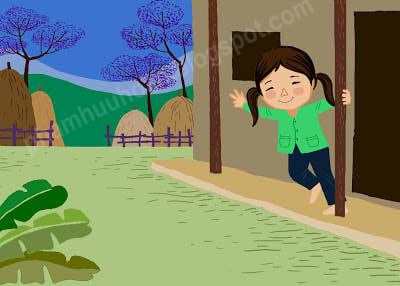 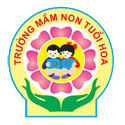 Em yêu nhà em
Hàng xoan trước ngõ
Hoa xao xuyến nở
Như mây từng chùm .
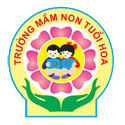 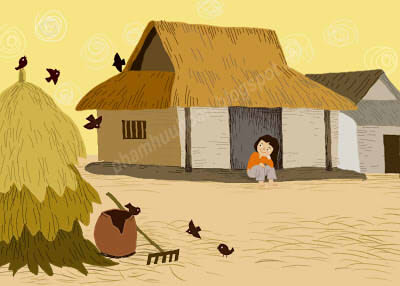 Em yêu tiếng chim
Đầu hồi lảnh lót
Mái vàng thơm phức
Rạ đầy sân phơi.
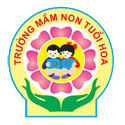 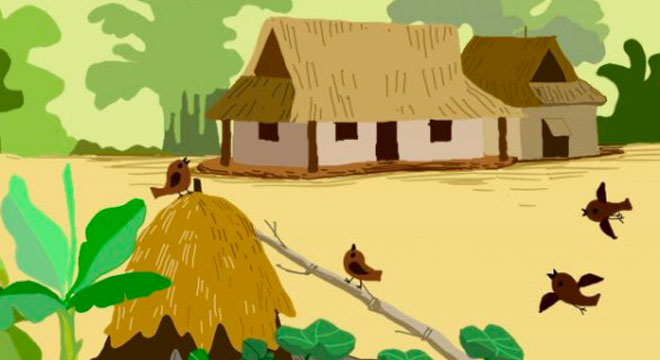 Em yêu ngôi nhà
Gỗ, tre mộc mạc
Như yêu đất nước
Bốn mùa chim ca.
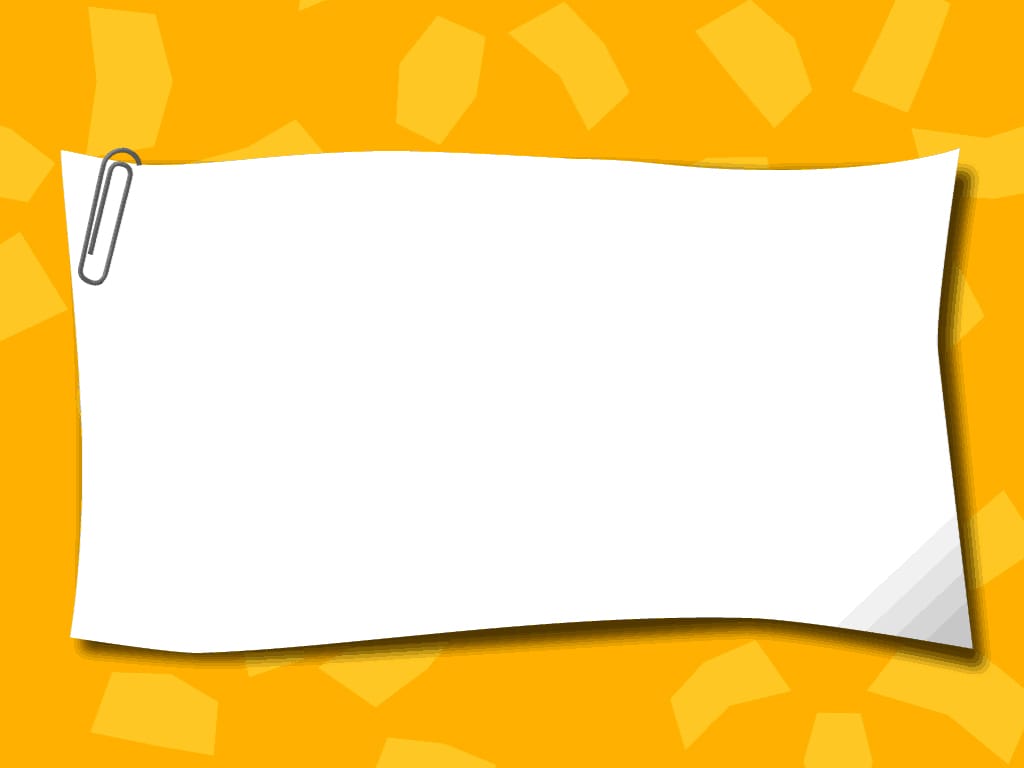 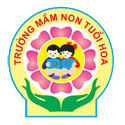 Xin chào và hẹn gặp lại các con!